大家好
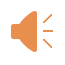 前方高能
千万
别眨眼
你
将
看
到
我们组的作业
3
2
1
骗你的！！！
我还要
介绍
我们组
的
小仙女和大猪蹄子！
START！！！
许泽木            孙家辉吴宇璋            史富堂罗诚                叶允玮任振忠             柯君阳
在此
        希望
                各位
吃鸡的
     荣耀的
放下手机
我们真的开始了！
Matlab基础
矩阵的运算
easy  talk  talk
基本矩阵运算包括矩阵的四则运算，幂运算，指数运算，对数运算，开方运算，求逆运算和行列式运算等。
例：>> A=[1 2 3; 4 5 6]; B=[3 2 1; 6 5 4]
>> C=A+B; D=A-B;
例：>> A=[1 2 3; 4 5 6]; B=[2 1; 3 4];
>> C=A*B
矩阵四则运算
矩阵的加减：对应分量进行运算
要求参与加减运算的矩阵具有 相同的维数
矩阵的普通乘法
要求参与运算的矩阵满足线性代数中矩阵相乘的原则
矩阵的四则运算
矩阵的除法：/、\ 右除和左除
若 A 可逆方阵，则
B/A  <==> A 的逆右乘 B <==> B*inv(A)
A\B  <==> A 的逆左乘 B <==> inv(A)*B
通常，矩阵除法可以理解为
X=A\B  <==> A*X=B
X=B/A  <==> X*A=B
当 A 和 B 行数相等时即可进行左除
   当 A 和 B 列数相等时即可进行右除
若 a 是标量，
则
矩阵的幂运算
若 a 是标量，A 是方阵，且 [V,D] = eig(A)，则                  a^A ＝ V*(a^D)/V
若 A, P 均是矩阵，则  A^P  无定义
A 是方阵，p 是正整数
A^p  表示 A 的 p 次幂，即 p 个 A 相乘。
若 A 是方阵，p 不是正整数
A^p 的计算涉及到 A 的特征值分解，即若 
                   A = V*D*V-1
 则    A^p=V*(D.^p)/V
矩阵的幂运算
[V,D]=eig(A) 
          返回方阵A的特征值和特征向量。其中D为特 征值构成的对角阵，每个特征值对应的V的为属于该特征值的一个特征向量，每个特征向量都是单位向量，并且属于同一特征值 的线性无关特征向量已正交化。

                 eig(A)  
                 返回方阵A的特征值构成的列向量。
特征值和特征向量
例：
>> A=[1 2 3;2 3 4;2 4 5];[V,D]=eig(A),t=eig(A)
V =
 
  -0.3957            -0.2167 + 0.5832i  -0.2167 - 0.5832i
  -0.5765             0.6313             0.6313          
  -0.7149            -0.3914 - 0.2471i  -0.3914 + 0.2471i
 
D =
 
   9.3329                  0                  0          
        0            -0.1665 + 0.2818i        0          
        0                  0            -0.1665 - 0.2818i
 
t =
 
   9.3329          
  -0.1665 + 0.2818i
  -0.1665 - 0.2818i
’     共轭转置
.’    转置，矩阵元素不取共轭
例：>> A=[1 2;2i 3i]
>> B=A’
>> C=A.’
矩阵的转置运算
矩阵的转置与共轭转置
点与单引号之间不能有空格！
矩阵操作
改变矩阵的形状：reshape
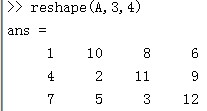 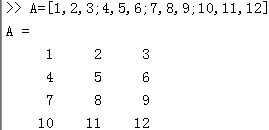 reshape(A,m,n): 将矩阵元素按 列方向 进行重组
重组后得到的新矩阵的元素个数
必须与原矩阵元素个数相等！
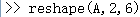 例：>> A=[1 2 3; 4 5 6]
>> size(A)
>> size(A,1)
>> size(A,2)
矩阵操作
查看矩阵的大小：size
size(A)   列出矩阵 A 的行数和列数
size(A,1)  返回矩阵 A 的行数
size(A,2)  返回矩阵 A 的列数
length(x)  返回向量 X 的长度
length(A)  等价于 max(size(A))
inv          求矩阵的逆    
            det          求矩阵的行列式 
            rank        求矩阵的秩
            trace       求矩阵的迹   
            norm         求矩阵或向量的范数                
                         
见书本例3-8
线性代数运算的MATLAB命令
MATLAB是矩阵化程序设计语言，所以处理矩阵和向量运算特别方便。关于矩阵和向量的一些基本运算命令已在前面有所介绍，常用的命令和函数还有
更一般的矩阵函数： funm
funm(A,@fun)
参数 fun 的可以是 exp,，log，cos，sin，cosh，sinh
矩阵的超越函数
Matlab 提供了三种矩阵函数：cond、expm、sqrtm、logm
）
这是废话
重点拉出norm   
这里没有  哈哈哈
自己看书p43 下面
我不说了  再见
谢谢观看